KETIDAKSAMAAN (1)
Inequality
Inequality
In solving inequality problems, we will looking for a set of every real number that make the inequality solved.
That solving set is written in line number interval form.
Interval
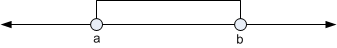 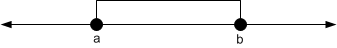 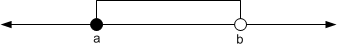 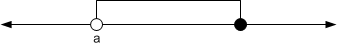 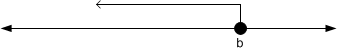 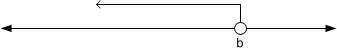 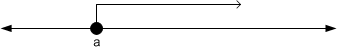 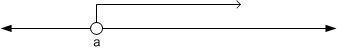 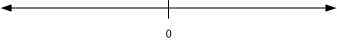 Solving inequality
Add same number at both side of inequality
Multiply at both side with a positive number 
Multiply at both side with a negative number, notice that simbol will change direction. 
General form of inequality:
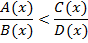 Examples (1)
2x – 7 < 4x – 2 …(grouped with same variable)
		2x < 4x + 5
		2x - 4x < 5
		-2x < 5
		x > - 5/2 

-5 ≤ 2x + 6  < 4 …(divided into 2 group)
		-5 - 6 ≤ 2x < 4 – 6
		-11  ≤ 2x < -2
		-11/2  ≤ x < -1
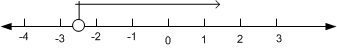 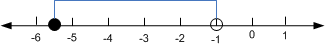 Examples (2)
x2 – x < 6
			x2 –x – 6 < 0
			(x+2) (x-3) <0
			
Notice that factorization result will divide 3 area, so we should find area which < 0
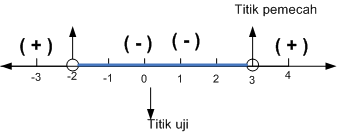 Problems
3x2 – x -2 > 0
4x – 7 < 3x + 5
7x – 1 ≤ 10x + 4
2x – 4 ≤ 6 – 7x ≤ 3x + 6
3x2 – 11x – 4 ≤ 0